Подарок «Сердце»Подготовил ученик 6 Б класса  торопов Алексей
Руководитель: учитель технологии  Емельянова Елена Викторовна
Введение
Знания, полученные в процессе изучения технологии обработки древесины и основы выжигания оказались достаточными для того, чтобы изготовить какое-либо изделие. Все основные операции по обработке и художественной отделке изделий мне уже знакомы. Но с некоторыми из них можно познакомиться в процессе предстоящей работы по изготовлению .
ОБОСНОВАНИЕ   КОНКРЕТНОЙ   ПОТРЕБНОСТИ
Подарок на день Рождения для мамы 
Для выбора «сердца» как объекта изготовления необходимо рассмотреть потребности моей мамы. Рациональное расположение «сердца» и его назначение должны отвечать реальным нуждам и потребностям мамы
КРАТКОЕ   ОПРЕДЕЛЕНИЕ   ДИЗАЙНЕРСКОЙ   ЗАДАЧИ
Сделать красивое издание в подарок маме на день рождения.
Изделие должно быть красивым, изящным, идеальным подарком.
ВЫБОР   МАТЕРИАЛОВ   ДЛЯ   ИЗГОТОВЛЕНИЯ «СЕРДЦА»
Исследуя различные материалы, применяемые в производстве при изготовлении подарков, я нашёл, на мой взгляд, оптимальное соотношение между стоимостью материала, сложностью обработки этого материала и функциональными возможностями в результате эксплуатации (прочность, вес, долговечность).
Из возможных материалов ( древесина, пластмасса, ДВП, фанера, ДСП и другие) наиболее приемлемым оказалась фанера, так как работа будет выполняться из фанеры 4 мм..
ОБОСНОВАНИЕ   ВЫБОРА   ПРОЕКТА
Главное в этом проекте то, что изделие можно сделать самостоятельно. При выборе данного проекта были учтены следующие моменты.
В процессе изготовления этого вертепа  использовались приобретённые знания, умения и навыки в области изо, черчения, математики и технологии.
Изготовление такого вертепа способствует закреплению раннее изученных тем, как «Разметка», «Работа с чертежом», «Пиление древесины», «Работа с клеем», «Художественная отделка изделия», «Правила безопасной работы».

Оснащение учебных мастерских позволяет выполнить этот проект, данная работа не опасна
ЭКОЛОГИЧЕСКОЕ      ОБОСНОВАНИЕ
- иметь экологическую безопасность  для населения; 
- минимальный ущерб природной среде и населению при устойчивом социально-экономическом развитии территорий; 
- благоприятные экологические условия для проживания населения;
- выпуск экологически безопасной продукции; 
- сохранение биологического разнообразия, чистоты
Сначала берём лист фанеры и намечаем сердце
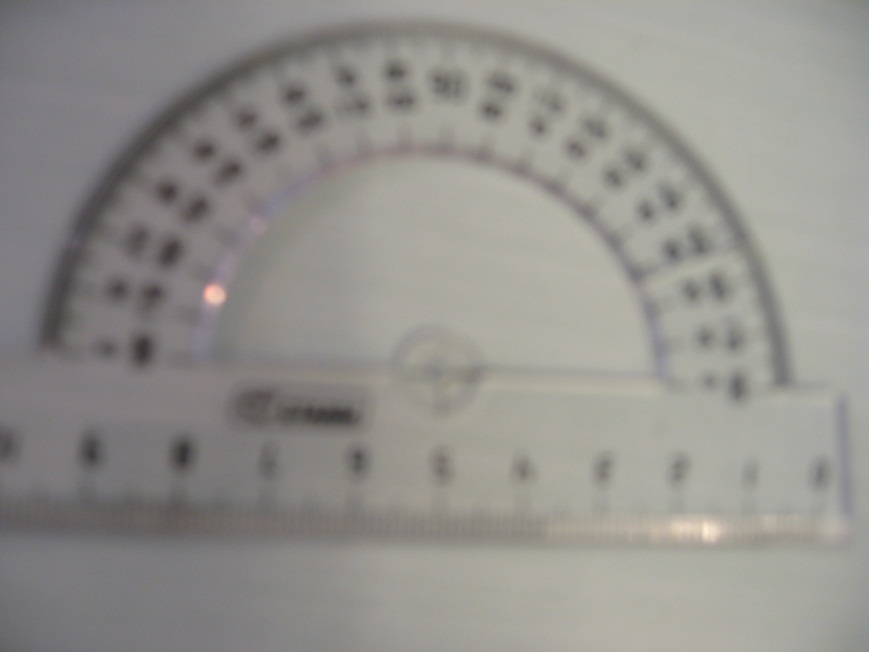 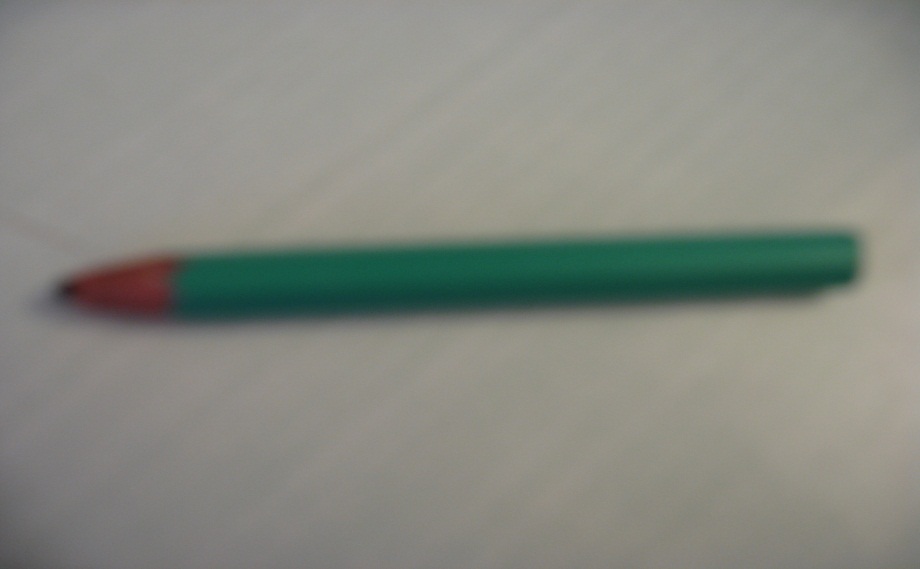 Потом выпиливаем
Берём цветной картон намечаем маленькие сердца и вырезаем их
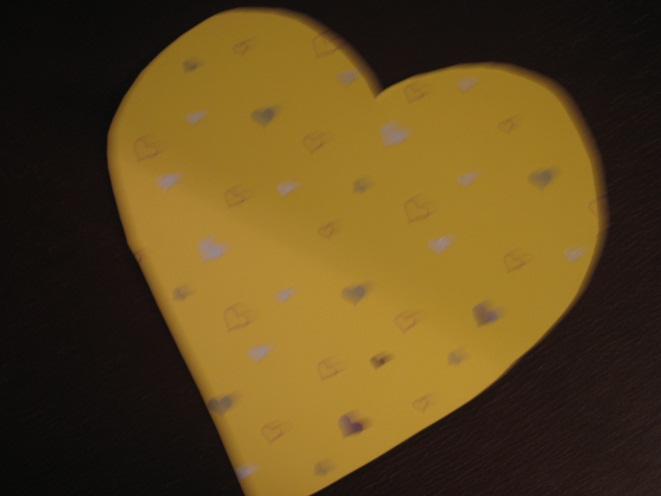 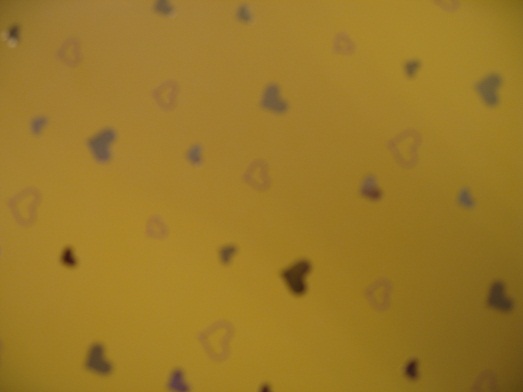 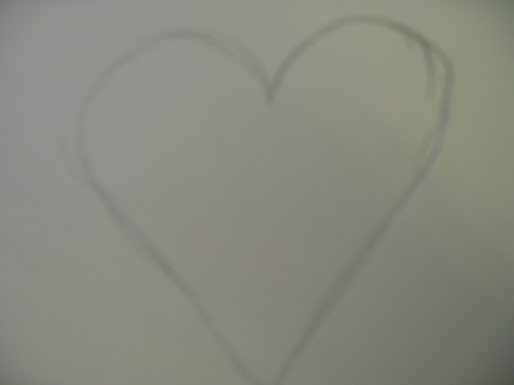 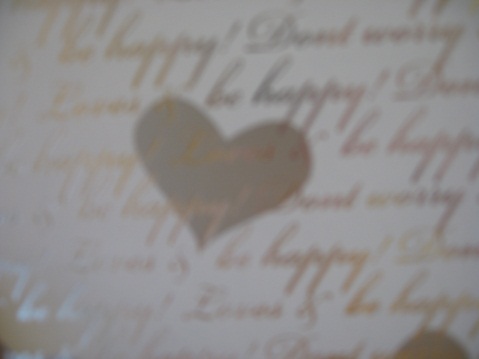 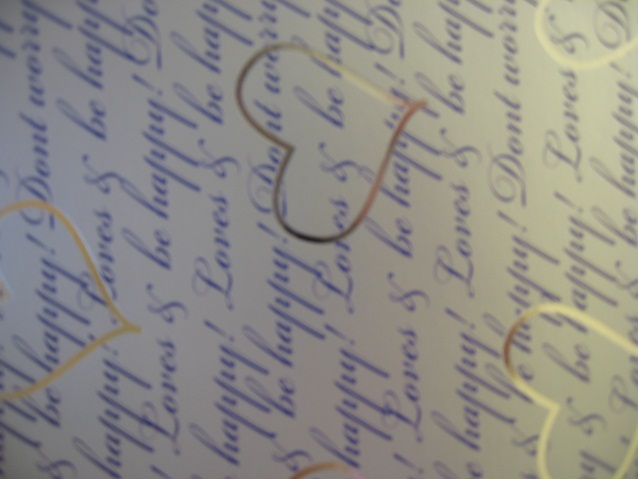 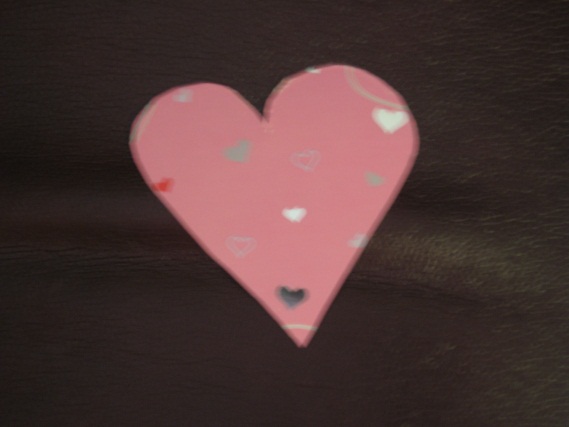 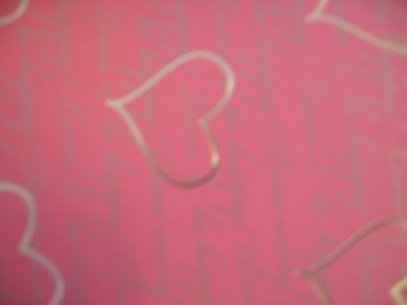 Наклеиваем их на заготовку
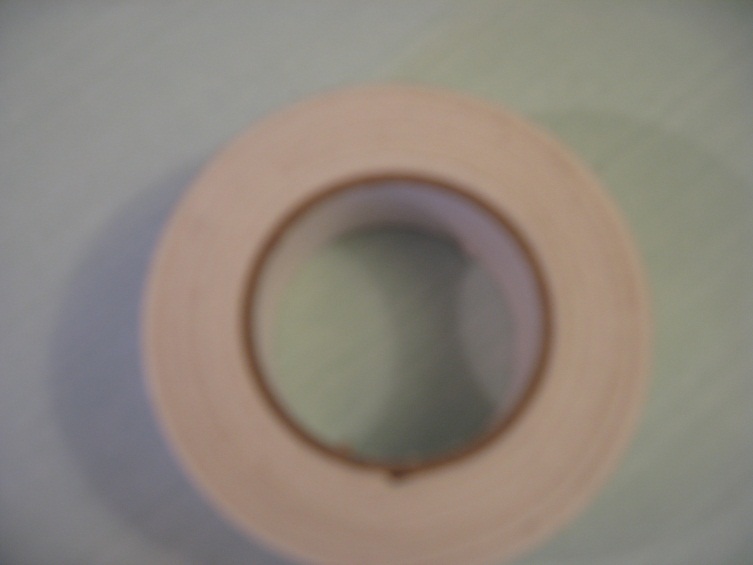 Осталось только выжечь украшения
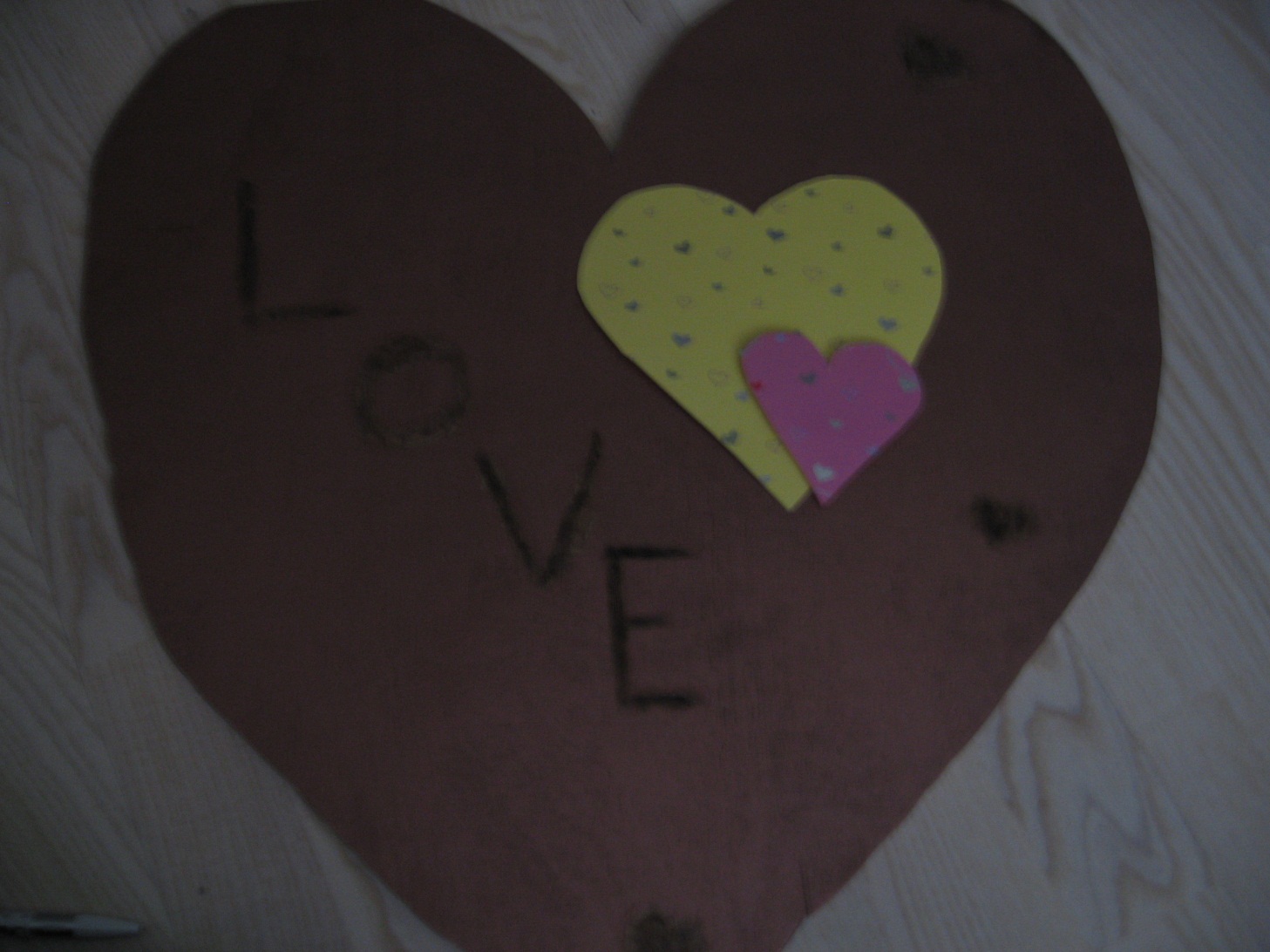 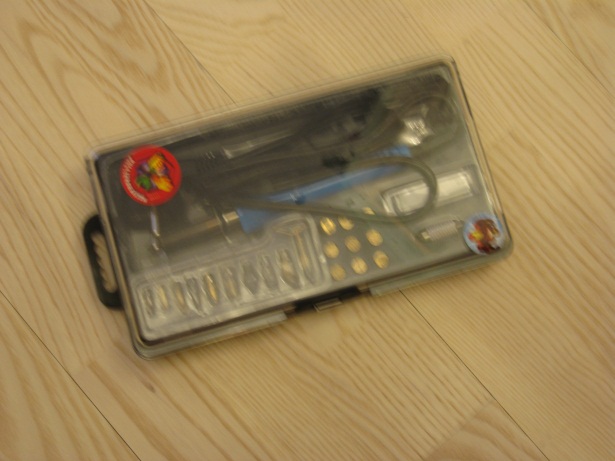 Готовое изделие
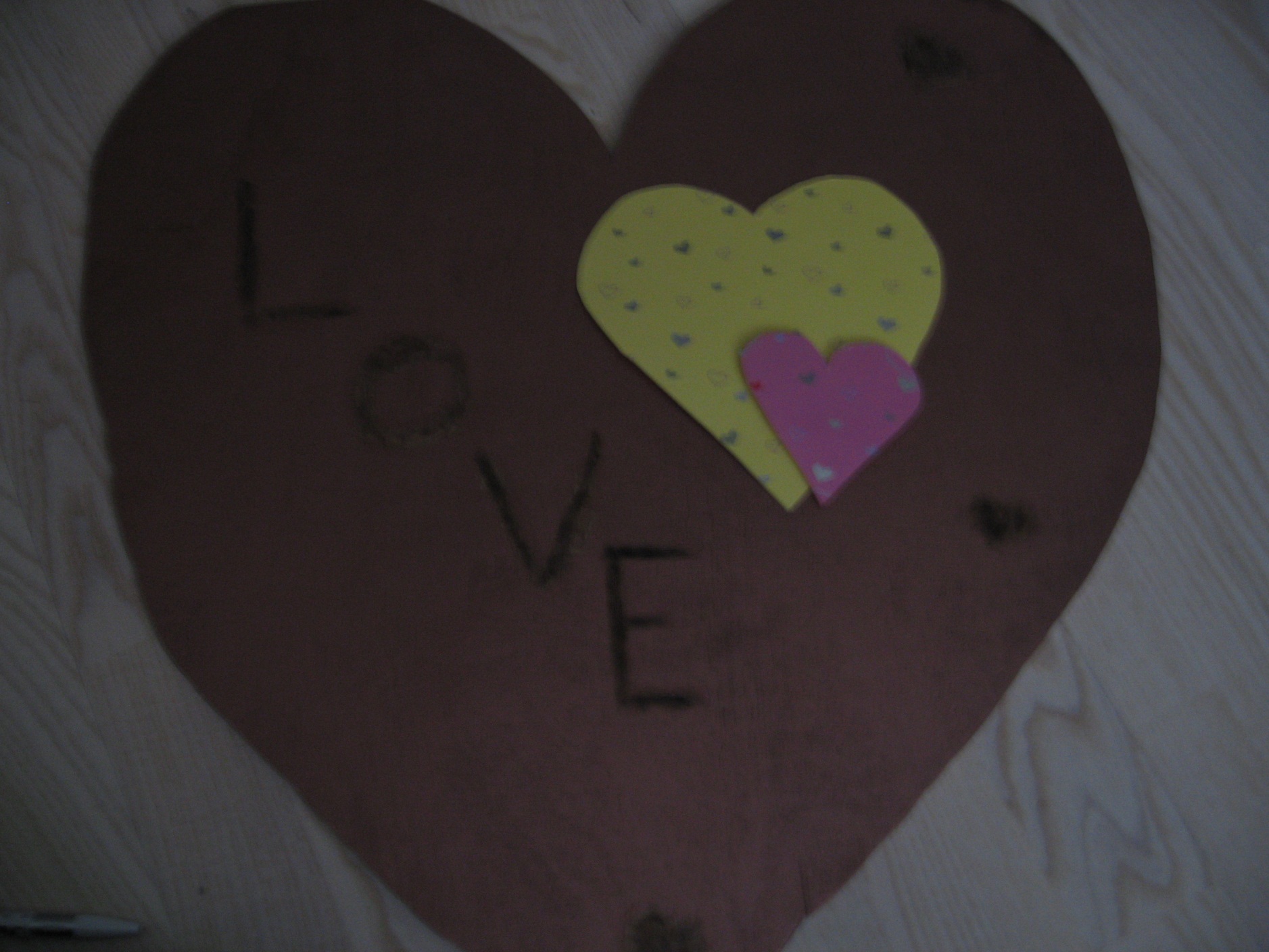 Технологическая карта
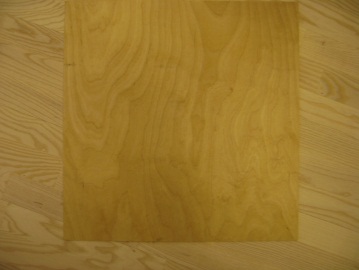 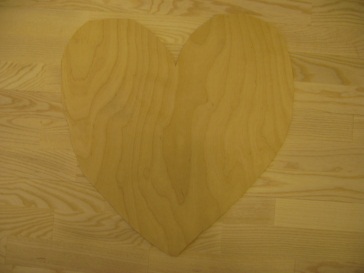 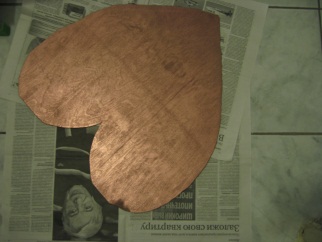 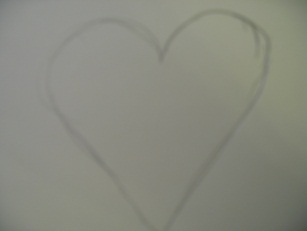 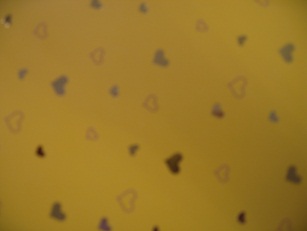 Себестоимость
Баллончик с краской 150 руб., но поскольку я использовал не весь баллончик, а его часть 50руб.
Цветной картон 140 руб., но поскольку я использовал не весь картона, а его часть  50руб.
Лобзик 100руб
Пилочки для лобзика 120руб, но поскольку я использовал только две 20 руб.
Двухсторонний скотч 60руб, я использовал только часть 20 руб.
Фанера 100руб
ОЦЕНКА     ИЗДЕЛИЯ
+  Изделие изготовлено собственными силами, удобен в применении.
+  Идеально подходит для подарка любимому человеку.
+  Все технологические операции доступны.
+  Оригинальность «сердца».
     +  Этот материал идеально подходит для обработки с учётом материально-технической базы школьных мастерских.
     +  Материал очень прочный
       -  Возможна  и другая декоративная отделка изделия
ИСПОЛЬЗОВАННАЯ     ЛИТЕРАТУРА
Технология: Учебник для 6 класса общеобразовательной школы: Вариант для мальчиков (под ред. Симоненко В.Д.) Изд. 2-е, перераб. Самородский П.С., Симоненко В.Д., Тищенко А.Т. 
Технология: Учебник для 5 класса общеобразовательных учреждений: Вариант для мальчиков (под ред. Симоненко В.Д.) Изд. 3-е, перераб., доп.. Симоненко В.Д., Тищенко А.Т., Самородский П.С. 
Технология. 6 класс. П. С. Самородский, В. Д. Симоненко, А. Т. Тищенко 
Технология Техн.труд (Самородский П.С., Тищенко А.Т., Симоненко В.Д.; ред.Симоненко В.Д.;М:Вентана-Граф,09) Изд. 3-е,перераб.. Самородский П.С., Тищенко А.Т., Симоненко В.Д.; ред.Симоненко В.Д. 
Технология. 6 класс. П. С. Самородский, В. Д. Симоненко, А. Т. Тищенко 
Технология. 6 класс (вариант для мальчиков). Поурочные планы по учебнику "Технология. 6 класс" под редакцией В. Д. Симоненко.